Figure 7. Evoked potentials in the attend (black lines) and unattend (gray lines) conditions. (a) In LO, the evoked ...
Cereb Cortex, Volume 15, Issue 5, May 2005, Pages 654–662, https://doi.org/10.1093/cercor/bhh167
The content of this slide may be subject to copyright: please see the slide notes for details.
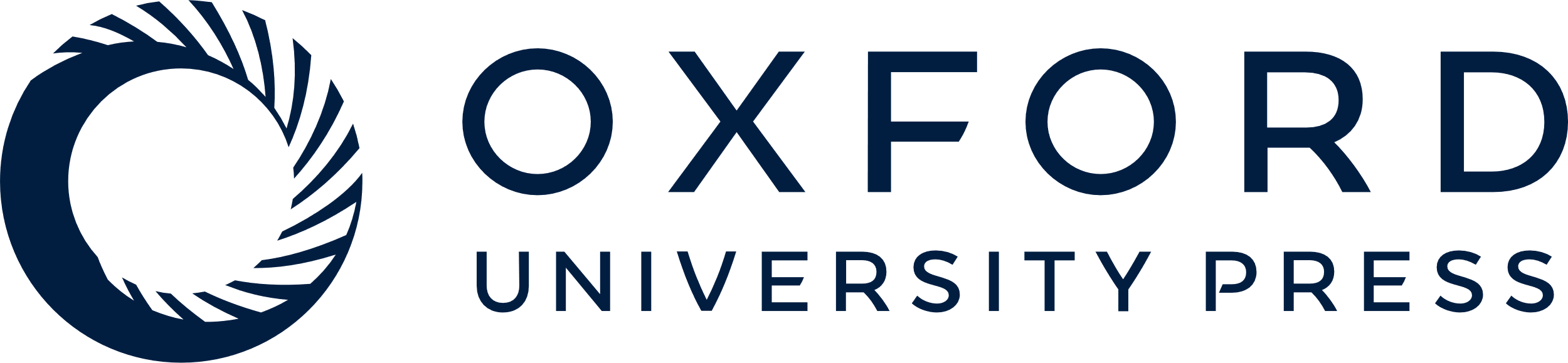 [Speaker Notes: Figure 7. Evoked potentials in the attend (black lines) and unattend (gray lines) conditions. (a) In LO, the evoked response was barely visible in two patients (top, example of a weak response) or presented prominent peaks (bottom, example of a well-defined evoked potential). The mean amplitude around the third peak at 290 ms was significantly modulated by attention in three out of four patients (gray shading) with more positive values in the attend condition. (b) In the fusiform gyrus, evoked potentials showed peaks at 100, 180 and 300 ms. The third component at 300 ms was significantly modulated by attention in four out of five patients (gray shading), but the direction of modulation was not consistent across patients (more positive or more negative values in the attend condition, depending on the subject).


Unless provided in the caption above, the following copyright applies to the content of this slide: Cerebral Cortex V 15 N 5 © Oxford University Press 2004; all rights reserved]